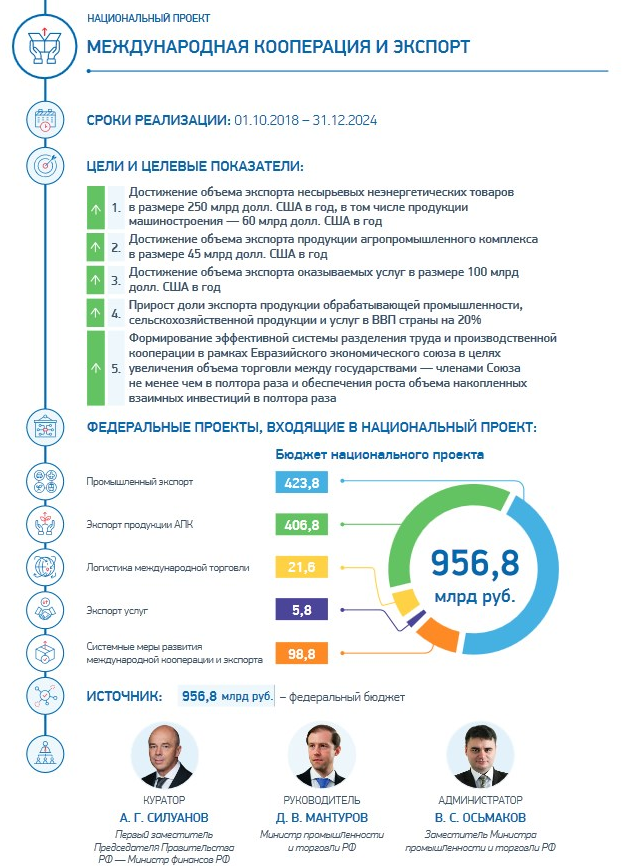 Перечень 
основных мероприятий
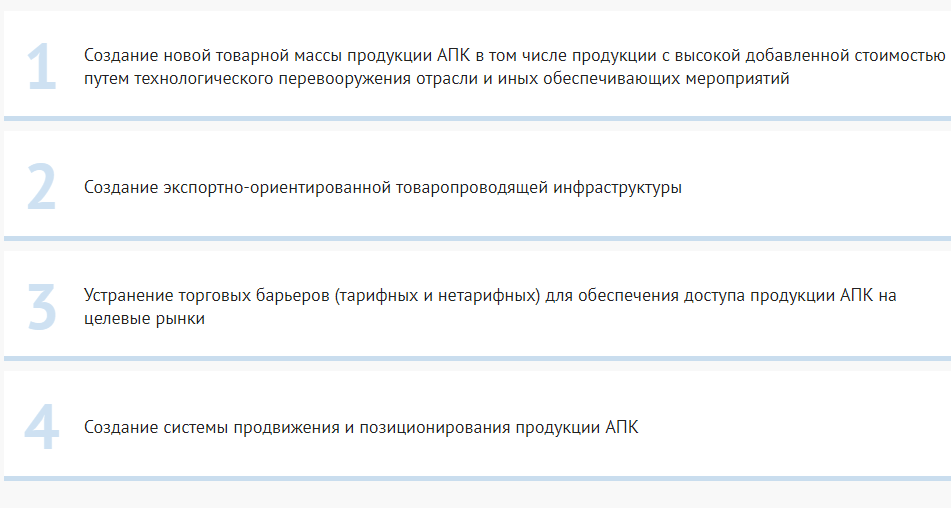 Структура Российского АПК-экспорта
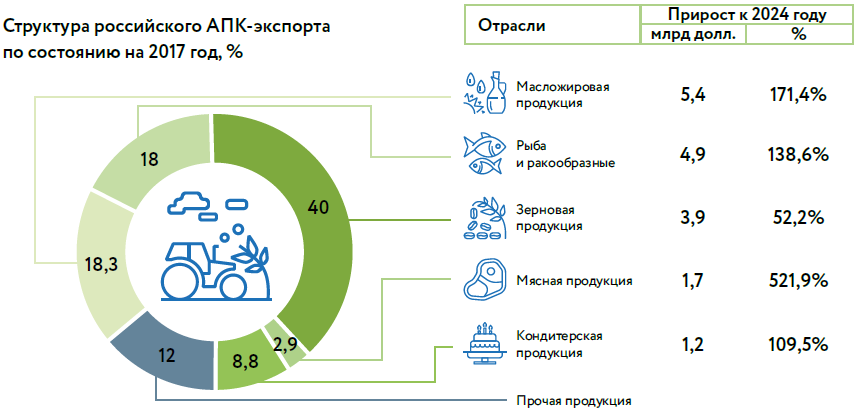 Структура Российского АПК-экспорта
Мероприятия регионального проекта «Создание системы поддержки фермерства и развитие
 сельскохозяйственной кооперации»
Целевые показатели
 муниципального проекта
Цель: 
Увеличение объема экспорта продукции АПК, а также числа вновь созданных сельскохозяйственных кооперативов
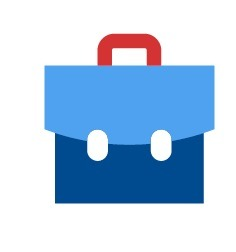 Целевые показатели
 муниципального проекта
«Кооперация и экспорт в муниципальном образовании 
город Новороссийск»
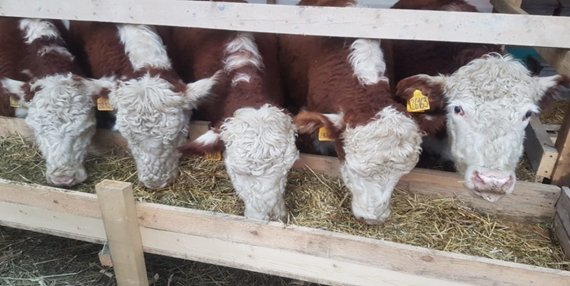 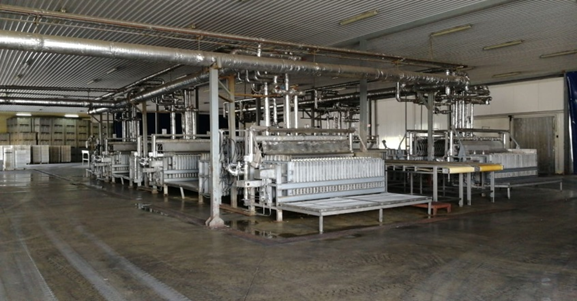 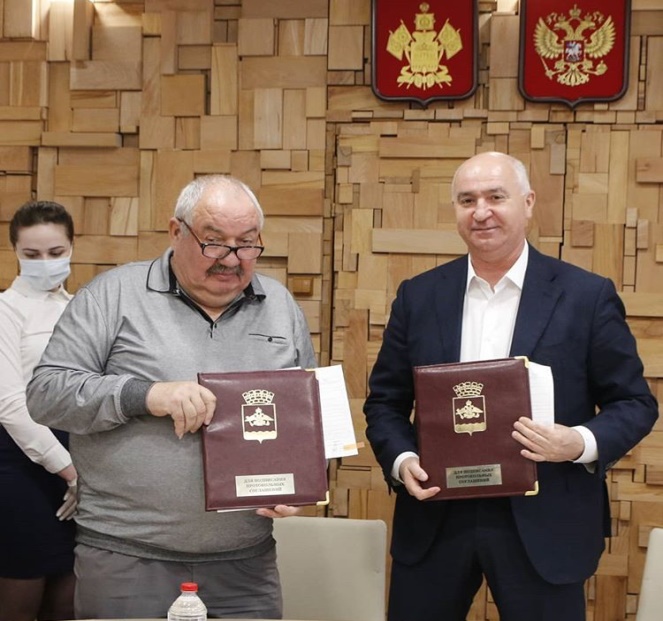 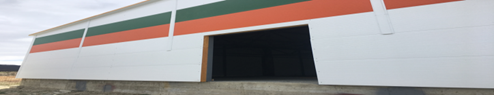 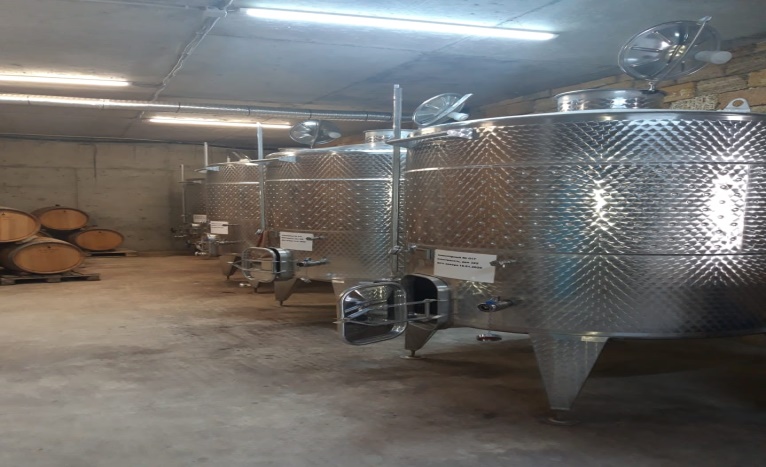 #сельское хозяйство
Услуги Российского Экспортного Центра
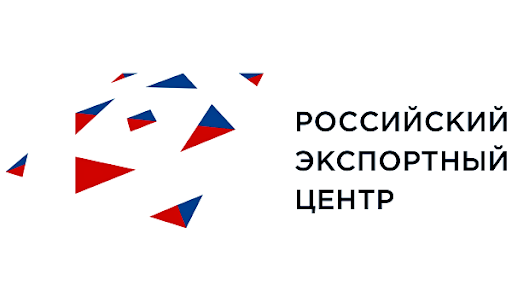 Поддержка экспортных поставок

Аналитика и исследования

Продвижение на внешние рынки

Образовательные услуги

Сертификация, патентование, лицензирование

Поддержка проектов на ранних стадиях

Специальные программы по поддержке экспорта

Страхование

Кредитно-гарантийная поддержка

Программа поддержки Made in Russia

Партнерские услуги